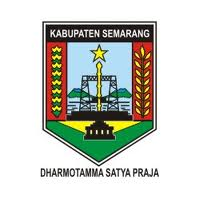 SOSIALISASI
PERBUP NOMOR 89 TAHUN 2020 
TENTANG 
PEDOMAN PELAKSANAAN HARI KERJA, JAM KERJA, PAKAIAN DINAS DAN CUTI BAGI APARATUR PEMERINTAH DESA
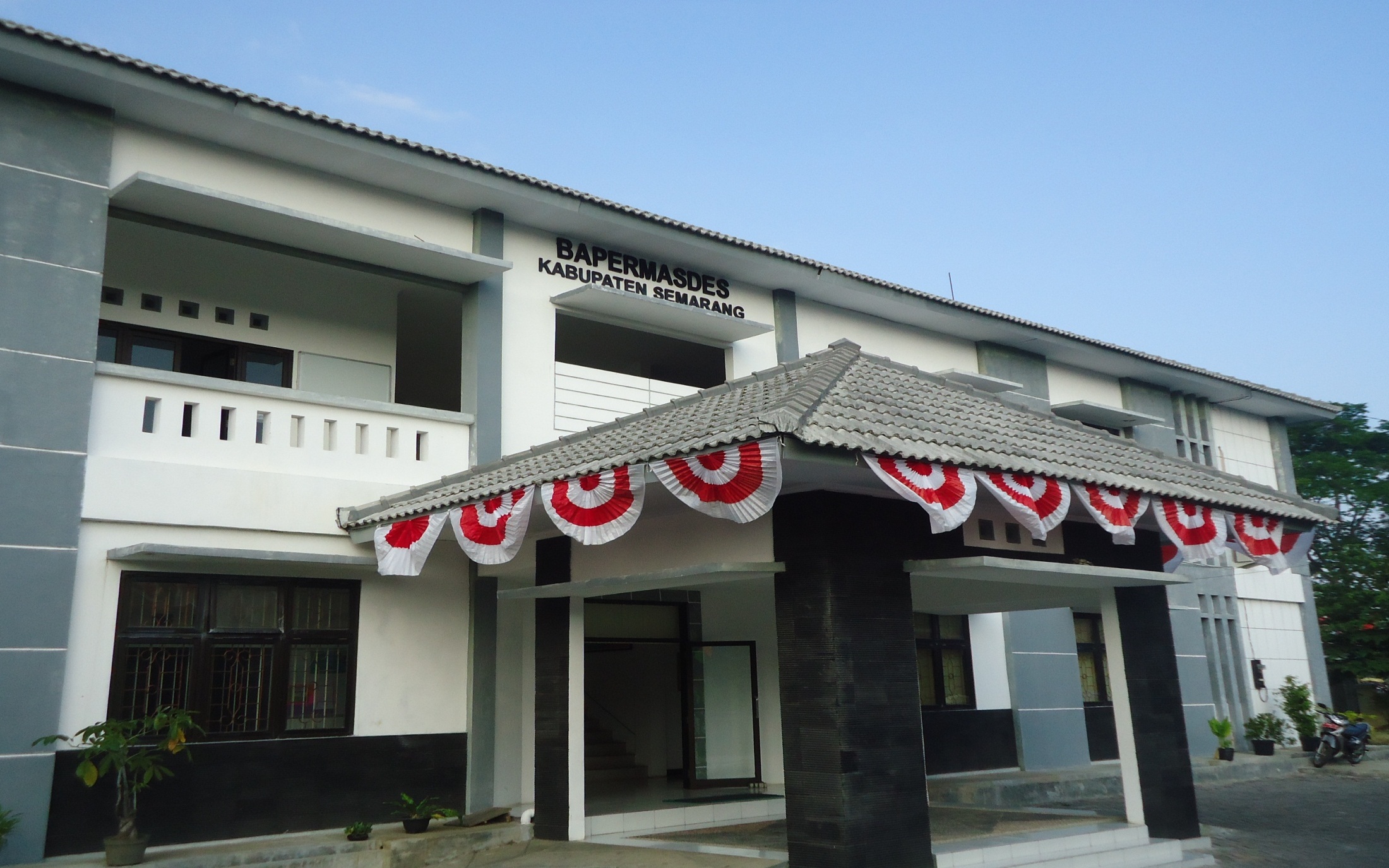 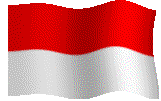 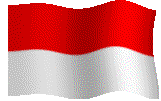 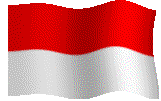 PERBUP NOMOR 89 TAHUN 2020 TENTANG PEDOMAN PELAKSANAAN HARI KERJA, JAM KERJA, PAKAIAN DINAS DAN CUTI BAGI APARATUR PEMERINTAH DESA
MATERI MUATAN
PERBUP NOMOR 89 TAHUN 2020 TENTANG PEDOMAN PELAKSANAAN HARI KERJA, JAM KERJA, PAKAIAN DINAS DAN CUTI BAGI APARATUR PEMERINTAH DESA
KETENTUAN UMUM (3 Pasal : Psl 1 -  Psl 3) 
HARI KERJA (2 Pasal : Psl 4 -  Psl 5)
JAM KERJA (3 Pasal : Psl 6 -  Psl 8)
PAKAIAN DINAS (2 Pasal : Psl 9 -  Psl 10)
CUTI (12 Pasal : Psl 11 -  Psl 22)
KETENTUAN PENUTUP (2 Pasal : Psl 23 -  Psl 24)
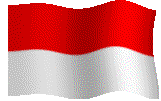 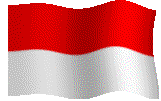 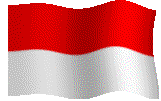 APARATUR PEMERINTAH DESA
KETENTUAN UMUM
Pasal 1 angka 9

Aparatur Pemerintah Desa adalah 
Kepala Desa dan Perangkat Desabeserta Staf Perangkat Desa
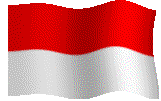 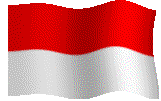 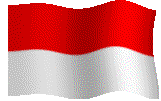 MAKSUD DAN TUJUAN
MAKSUD : 
Sebagai pedoman bagi Aparatur Pemerintah Desa dalam pelaksanaan hari kerja, jam kerja, pakaian dinas dan cuti
Pasal 2
TUJUAN : 
mewujudkan Aparatur Pemerintah Desa yang tertib dan disiplin;
meningkatkan kinerja Aparatur Pemerintah Desa dalam memberikan pelayanan kepada masyarakat;
mendukung kelancaran pelaksanaan tugas bagi Aparatur Pemerintah Desa; dan
memberikan kepastian hukum dalam pelaksanaan hari kerja, jam kerja, pakaian dinas dan cuti bagi Aparatur Pemerintah Desa.
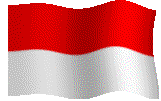 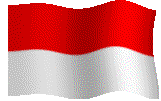 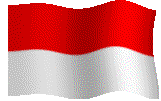 RUANG LINGKUP
Hari Kerja
Jam Kerja
Pasal 3
Pakaian Dinas
Cuti
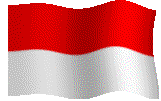 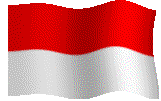 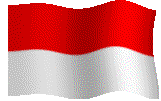 HARI KERJA
Pasal 4
Hari kerja pelayanan penyelenggaraan pemerintahan Desa di Kantor Desa ditetapkan :
5 (lima) hari dalam 1 (satu ) minggu 
(Hari Senin sampai dengan Hari Jumat)
Bagi yang tidak menaati diberikan sanksi administratif
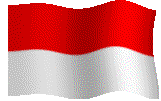 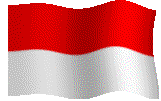 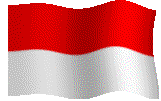 SANKSI ADMINISTRATIF PELANGGARAN DISIPLIN PELAKSANAAN HARI KERJA
Teguran lisan dilakukan apabila tidak masuk kerja selama 2 (dua) hari kerja secara akumulatif, dalam 1 (satu) bulan tanpa ada keterangan yang dapat dipertanggungjawabkan
Pasal 5
Sanksi administratif berupa:a. teguran lisan;b. teguran tertulis pertama;c. teguran tertulis kedua; dand. teguran tertulis ketiga.
Teguran tertulis diberikan dalam hal teguran lisan tidak ditaati, dengan tenggang waktu masing-masing 7 (tujuh) hari kerja dalam hal teguran sebelumnya tidak ditaati (pelanggaran disiplin hari kerja berlanjut)
Teguran Perangkat Desa dan Staf dilakukan oleh Kepala Desa
Teguran Kepala Desa dilakukan oleh Camat
Dalam hal pelanggaran berlanjut, dapat dikenai sanksi pemberhentian sementara dan dapat dilanjutkan pemberhentian sesuai ketentuan (Perda dan Perbup tentang Pengangkatan dan Pemberhentian Kades / Perangkat Desa)
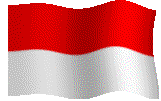 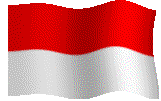 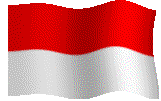 JAM KERJA
Pasal 6
Daftar Hadir manual dan/atau elektronik
Rekapitulasi kehadiran Aparatur Pemdes dilaporkan secara rutin setiap bulan kepada Camat paling lambat tanggal 10 (sepuluh) bulanberikutnya
Hari Senin - Hari Kamis : 
Jam 08.00 WIB - 15.00 WIB;

Hari Jumat : 
Jam 08.00 WIB - 11.30 WIB
Dilaksanakan Apel Pagi (Cek personil, Doa mulai bekerja dan Penyampaian informasi aktual dengan sesuai kebutuhan)
Perangkat Desa dan staf Perangkat Desa apabila akan melaksanakan tugas di luar kantor Desa setelah mengisi bukti kehadiran dan/atau mengikuti apel pagi (termasuk Kadus), wajib meminta izin terlebih dahulu kepada Kepala Desa
Bagi yang tidak menaati diberikan sanksi administratif
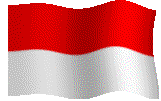 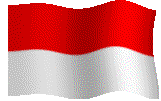 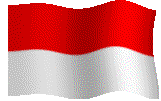 SANKSI ADMINISTRATIF PELANGGARAN DISIPLIN PELAKSANAAN JAM KERJA
Teguran lisan dilakukan apabila tidak menaati ketentuan Jam Kerja tanpa keterangan / tidak dapat dipertanggungjawabkan
Pasal 7 - 8
Sanksi administratif berupa:a. teguran lisan;b. teguran tertulis pertama;c. teguran tertulis kedua; dand. teguran tertulis ketiga.
Teguran tertulis diberikan dalam hal teguran lisan tidak ditaati, dengan tenggang waktu masing-masing 7 (tujuh) hari kerja dalam hal teguran sebelumnya tidak ditaati (pelanggaran disiplin berlanjut)
sanksi berupa pengurangan tunjangan tambahanpenghasilan yang bersumber dari APBDesa paling banyak sebesar 50 % (lima puluh perseratus), pada penerimaan bulan berikutnya.
Dituangkan/ diatur dalam PERKADES.
Teguran Perangkat Desa dan Staf dilakukan oleh Kepala Desa
Teguran Kepala Desa dilakukan oleh Camat
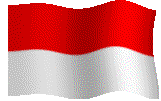 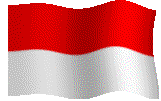 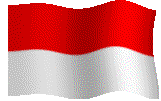 PAKAIAN DINAS
Pasal 9
Hari Senin memakai seragam khaki, mutz (tutup kepala) dengan list warna perak/putih bagi Kepala Desa dan list warna perunggu/abu-abu bagi Perangkat Desa danstaf Perangkat Desa 
Hari Selasa memakai kemeja batik/lurik 
Hari Rabu memakai kemeja batik motif Candi Gedongsongo dengan warna dasar merah
Hari Kamis memakai kemeja batik
Hari Jumat memakai pakaian olahraga dan apabila melaksanakan rapat/acara kedinasan lainnya menggunakan kemeja batik 
Pada tanggal 17 setiap bulan dan/atau upacara bendera memakai seragam KORPRI
PDU Kepala Desa, pada saat dilantik dan Upacara hari besar (17 Agustus)
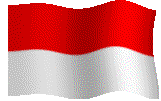 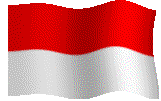 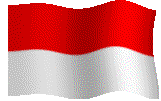 ATRIBUT / KELENGKAPAN PAKAIAN DINAS
Pasal 9
Kelengkapan atribut Pakaian Dinas Harian : Lencana KORPRI, Papan Nama, Tanda Pengenal dan ikat pinggang berwarna hitam.
Kepala Desa memakai tanda pangkat dan/atau tanda jabatan Kepala Desa.
Sepatu yang dipakai pada Hari Kerja adalah sepatu pantofel berwarna hitam dengan kaos kaki berwarna hitam/gelap, kecuali pada saat memakai baju olahraga menggunakan sepatu olahraga
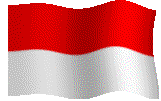 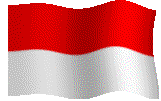 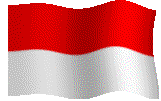 SANKSI ADMINISTRATIF PELANGGARAN DISIPLIN PELAKSANAAN PAKAIAN DINAS
Pasal 10
Sanksi administratif berupa:a. teguran lisan;b. teguran tertulis pertama;c. teguran tertulis kedua; dand. teguran tertulis ketiga.
Teguran lisan dilakukan apabila tidak memakai Pakaian Dinas sesuai ketentuan
Teguran tertulis diberikan dalam hal teguran lisan tidak ditaati, dengan tenggang waktu masing-masing 7 (tujuh) hari kerja dalam hal teguran sebelumnya tidak ditaati (pelanggaran disiplin berlanjut)
Teguran Perangkat Desa dan Staf dilakukan oleh Kepala Desa
Teguran Kepala Desa dilakukan oleh Camat
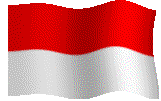 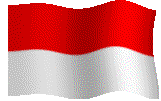 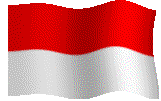 CUTI
Pasal 11 - 22
Cuti adalah HAK bagi Aparatur Pemdes
Pejabat yang memberikan Cuti :
Camat untuk Pengajuan cuti dari Kades
Kades untuk pengajuan cuti dari Perangkat Desa dan Staf
Jenis Cuti :
Cuti tahunan 
Cuti sakit 
Cuti melahirkan 
Cuti karena alasan penting 
Cuti besar
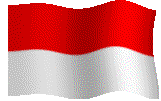 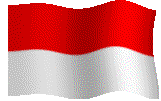 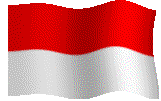 CUTI TAHUNAN
Pasal 13
Diberikan paling lama 12 (dua belas) hari kerja dalam 1 (satu) tahundikurangi cuti bersama yang ditetapkan oleh Pemerintah 
Aparatur Pemerintah Desa mengajukan permintaan secara tertuliskepada pejabat yang berwenang 
Mempertimbangkan kondisi beban pekerjaan yang ada di Pemerintah Desa pada saat pengajuan cuti
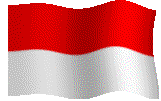 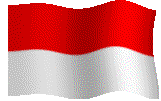 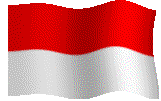 CUTI SAKIT
Pasal 14
Sakit kurang dari atau selama 2 (dua) hari dengan memberitahukan kepada pejabat yang berwenang memberikan cuti
Sakit lebih dari 2 (dua) hari dengan menyampaikan pemberitahuan secara tertulis kepada pejabat yang berwenang memberikan cuti & melampirkan surat keterangan dokter (menyatakan perlunya diberikan cuti, lamanya cuti dan keterangan lain yang diperlukan), cuti sakit diberikan paling lama 6 (enam) bulan (untuk penyakit kronis) sesuai surat dokter.
Jika setelah 6 bulan tidak dapat masuk kerja, dinyatakan berhalangan tetap dan dapat diberhentikan sesuai mekanisme (Perda/ Perbup) yang berlaku.
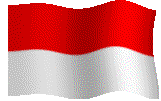 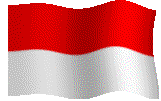 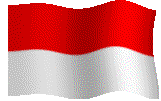 CUTI MELAHIRKAN
Pasal 15
Diberikan untuk persalinan pertama, kedua dan ketiga 
Diberikan selama 3 (tiga) Bulan.
Mekanisme melalui permohonan secara tertulis kepada pejabat yang berwenang memberikan cuti
Pejabat yang berwenang memberikan cuti melahirkan secara tertulis kepada yang bersangkutan
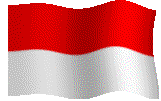 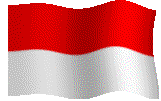 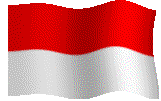 CUTI KARENA ALASAN PENTING
Pasal 16
Diberikan kepada Aparatur Pemerintah Desa yang mengalami kejadian/peristiwa yang penting dalam hal:
keluarga (ibu, bapak, istri/suami, anak, adik, kakak, mertua/ menantu) sakit keras atau meninggal dunia;
melangsungkan perkawinan bagi yang bersangkutan secara pribadi/ perkawinan anaknya; atau
menghadiri perkawinan keluarga atau sanak saudara yang berada di luar Daerah 
Diberikan paling lama 7 (tujuh) hari kerja
Mekanisme melalui pengajuan  secara tertulis dengan menyebutkan alasan-alasannya kepada pejabat yang berwenang
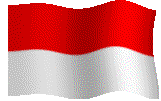 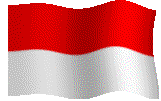 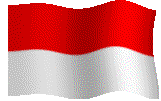 CUTI BESAR
Pasal 17 - 18
Diberikan kepada Aparatur Pemerintah Desa yang mengalami kejadian/peristiwa yang penting dalam hal:
Melaksanakan kewajiban agama;
Mencalonkan diri dalam Pilkades.
Diberikan paling lama 2 (dua) bulan
Mekanisme melalui pengajuan  secara tertulis dengan menyebutkan alasan-alasannya kepada pejabat yang berwenang 
Pejabat yang berwenang memberikan cuti besar kepada yang bersangkutan
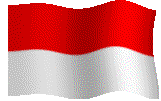 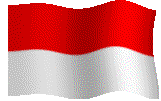 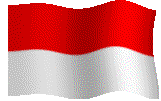 KETENTUAN SELAMA CUTI
Pasal 19
Selama cuti, tugas Aparatur Pemerintah Desa yang sedang cuti dilaksanakan oleh PLH yang dirangkap oleh Perangkat Desa yang dipandangmampu atau berkompeten 
PLH ditetapkan oleh Kepala Desa atau Penjabat Kepala Desa dengan Surat Perintah Tugas
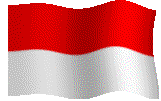 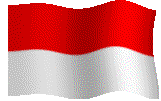 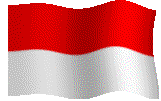 HAK KEUANGAN SELAMA CUTI
Pasal 20
Selama menjalankan cuti, Aparatur Pemerintah Desa yang bersangkutan tetap menerima SILTAP secara penuh sedangkan pemberian tunjangan tambahan penghasilan yang berbasis kinerja dapat diberikan apabila tingkat kehadiran kerja dalam 1 (satu) bulan tersebut masih memenuhi ketentuan 50% atau lebih
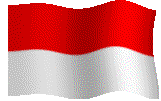 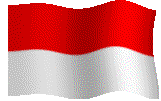 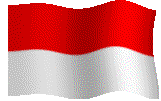 SANKSI ADMINISTRATIF PELANGGARAN DISIPLIN PELAKSANAAN CUTI
Teguran lisan dilakukan apabila tidak menaati ketentuan Jam Kerja tanpa keterangan / tidak dapat dipertanggungjawabkan
Pasal 22
Sanksi administratif berupa:a. teguran lisan;b. teguran tertulis pertama;c. teguran tertulis kedua; dand. teguran tertulis ketiga.
Teguran tertulis diberikan dalam hal teguran lisan tidak ditaati, dengan tenggang waktu masing-masing 7 (tujuh) hari kerja dalam hal teguran sebelumnya tidak ditaati (pelanggaran disiplin berlanjut)
sanksi berupa pengurangan tunjangan tambahanpenghasilan yang bersumber dari APBDesa paling banyak sebesar 50 % (lima puluh perseratus), pada penerimaan bulan berikutnya.
Dituangkan/ diatur dalam PERKADES.
Teguran Perangkat Desa dan Staf dilakukan oleh Kepala Desa
Teguran Kepala Desa dilakukan oleh Camat
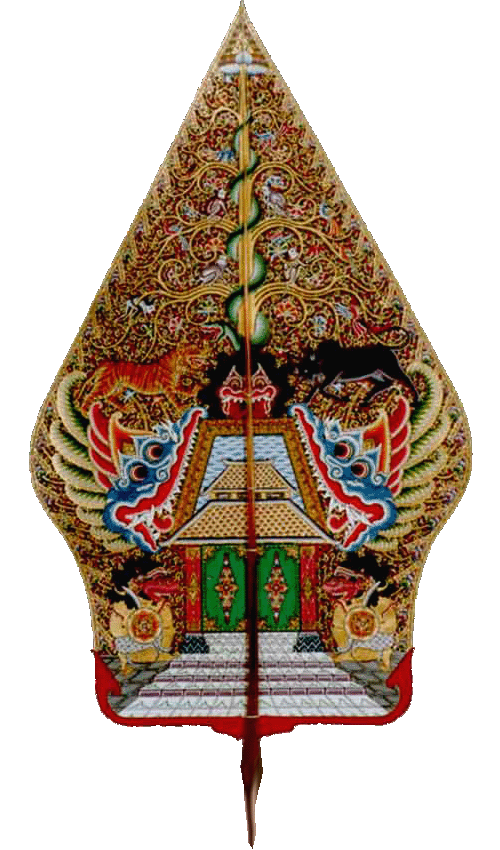 TERIMA KASIH